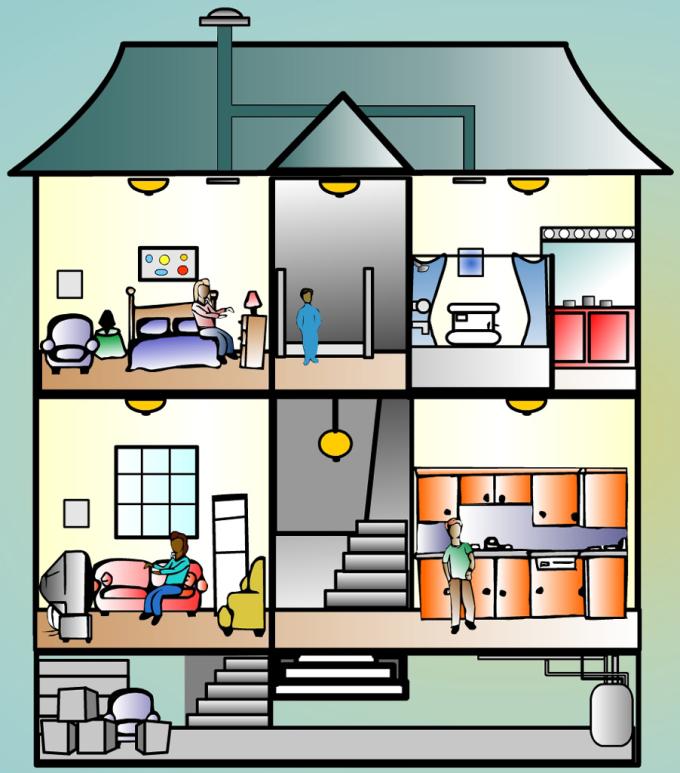 TU JE MOJ DOM
Naravoslovje in tehnika 4
Klavdija Štrancar
Ljudje bivamo v stanovanjih ali  stanovanjskih hišah.
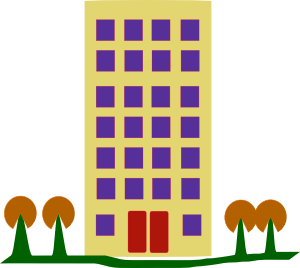 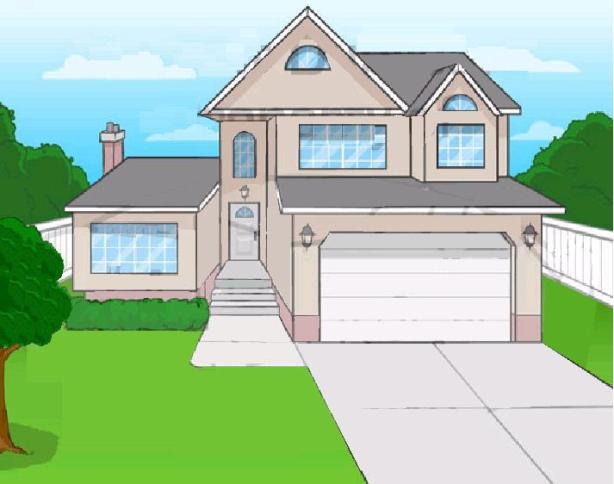 Klavdija Štrancar
V njih so različni prostori, ki imajo različen namen glede na obliko, velikost in opremo.
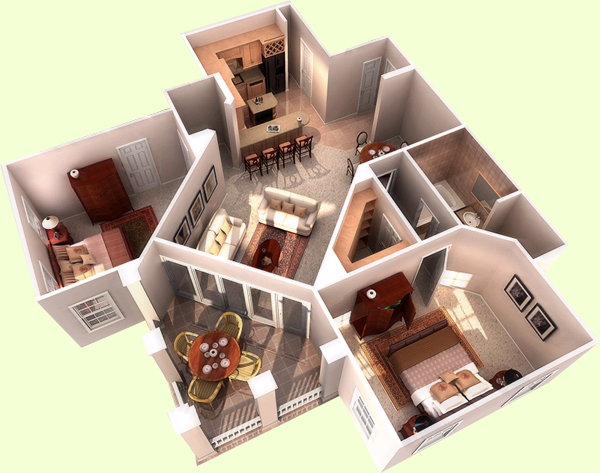 Klavdija Štrancar
V njih  pripravljamo hrano, jemo, se družimo, počivamo, gledamo televizijo,
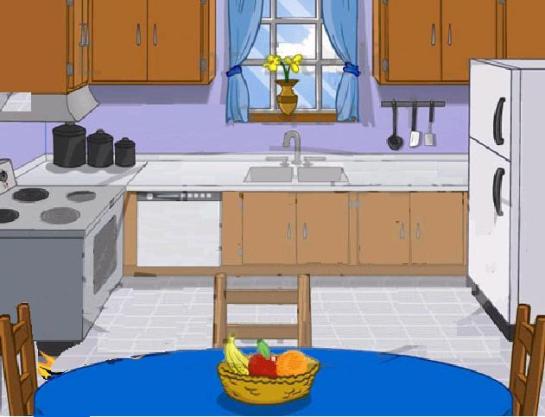 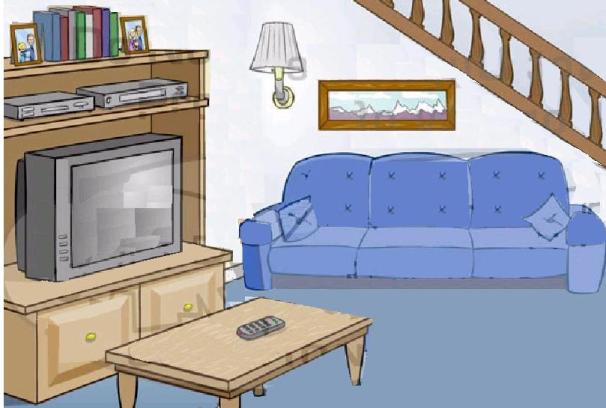 Klavdija Štrancar
se umivamo, se učimo, igramo in spimo.
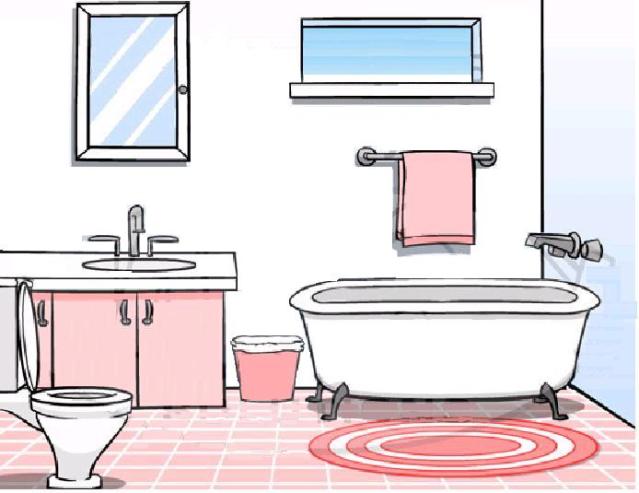 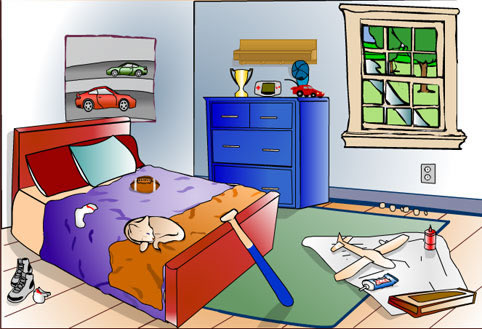 Klavdija Štrancar
V nekaterih  prostorih odlagamo razne stvari,
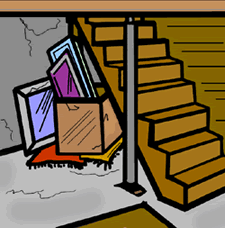 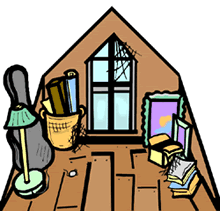 Klavdija Štrancar
v drugih shranjujemo hrano, motorna vozila ali drva.
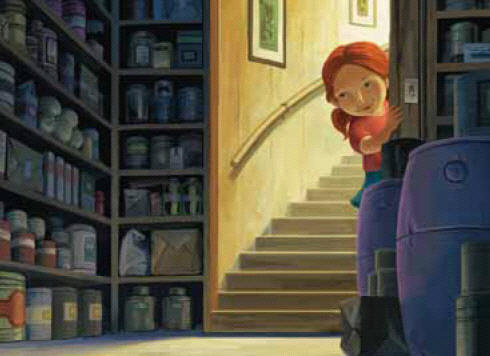 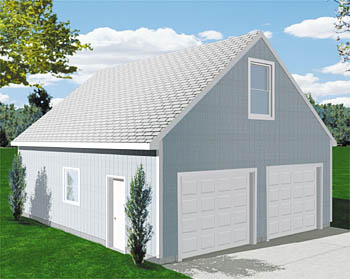 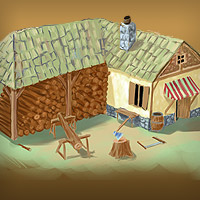 Klavdija Štrancar
Kaj pa je ta prostor in čemu nam služi?
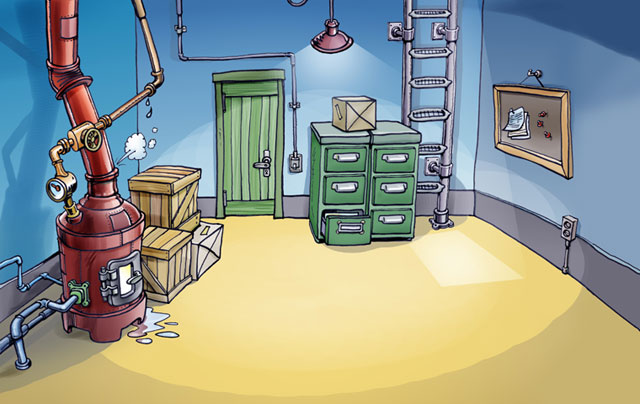 Klavdija Štrancar
Ali veš, iz česa je zgrajeno bivališče, v katerem bivaš?
iz lesa,
opeke,
betona,…?
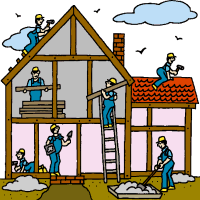 Klavdija Štrancar
Preden hišo zgradimo, nariše arhitekt načrt zanjo. Načrt je narisan v pomanjšanem merilu.
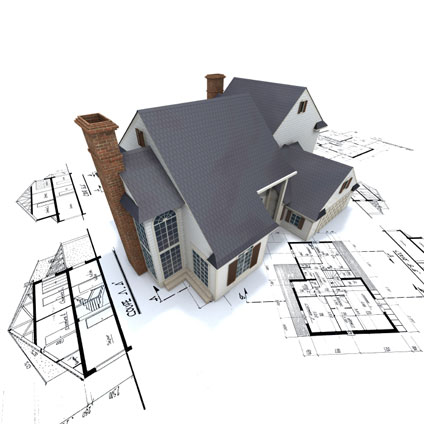 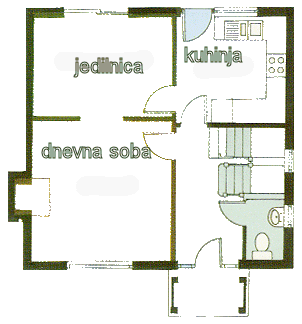 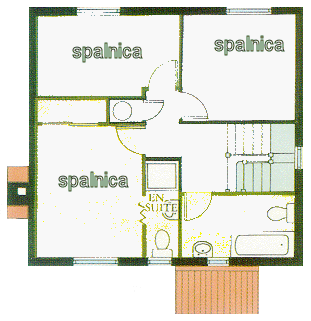 Klavdija Štrancar
Reši še:
http://uciteljska.net/kvizi/HotPot/naravoslovje/HisaNaProdaj/HNProdaj.htm
http://www.uciteljska.net/kvizi/HotPot/Beremnacrt/Beremnacrt.htm
Viri: Priročnik Naravoslovje in tehnika 4, založba Rokus KlettInternetno slikovno gradivo
Klavdija Štrancar